Back to the Future with Information SecurityHow Embedded Devices Have Turned Back the Security Clock
James Edge
Information Security Specialist
Who Am I?
Penetration Tester with Experis US, Inc.
Internal, external, wireless, physical security, social engineering, and web applications.
Former Security Analyst with CBTS at GE Energy
Information Systems Auditor for the state of Georgia and New York
Conducted Information Systems audit of KSU in 2008
Agenda
Overview of Embedded Devices
State of Embedded Device Security
Embedded Devices in the News
SOHO Devices
Demonstrations
Firmware Analysis
Authentication Bypass 0-day
Default Credentials and the Internet
Questions
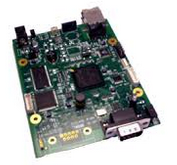 What is an Embedded Device?
An embedded device is an object that contains a special-purpose computing system. The system, which is completely enclosed by the object, may or may not be able to connect to the Internet. Embedded systems have extensive applications in consumer, commercial, automotive, industrial and healthcare markets.
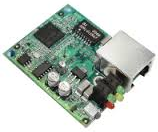 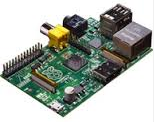 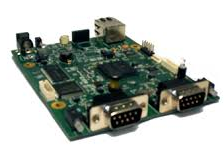 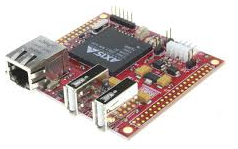 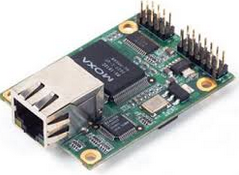 http://whatis.techtarget.com/definition/embedded-device
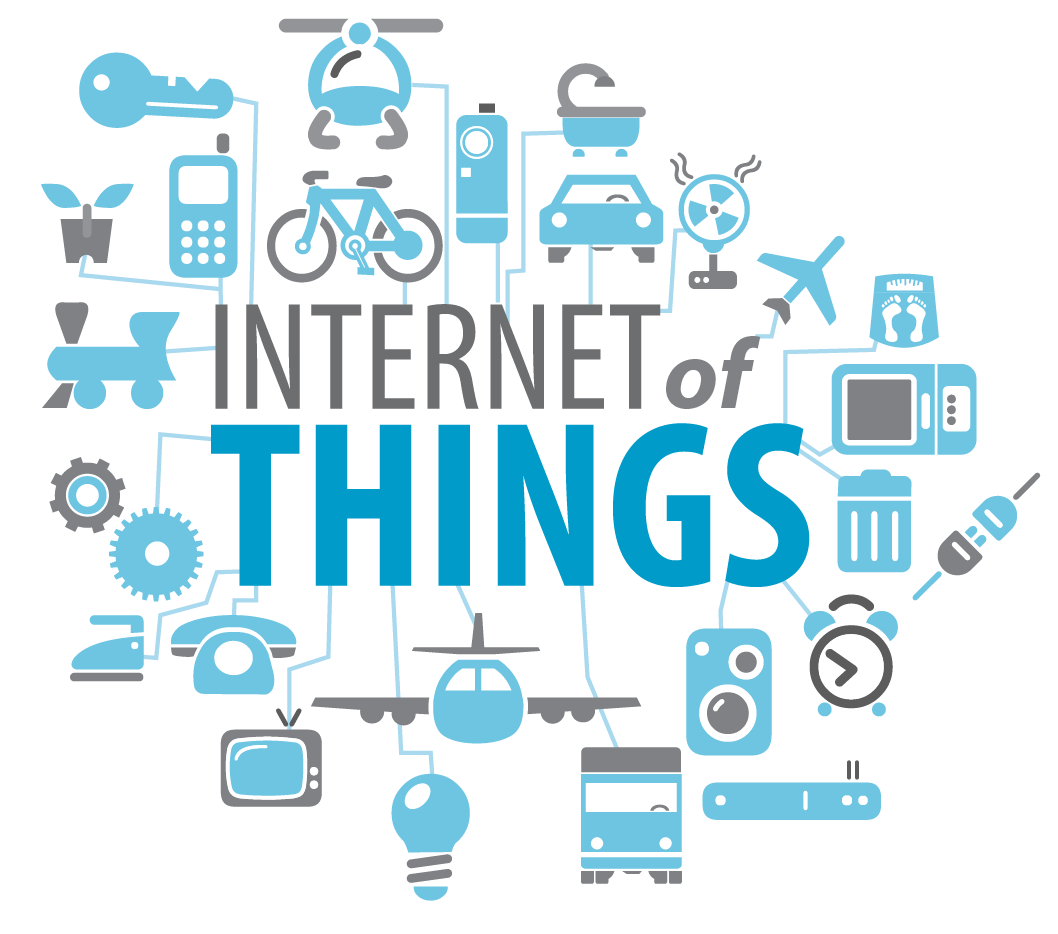 http://ayehu.com/how-the-internet-of-things-will-complicate-incident-response/
The Internet of Things
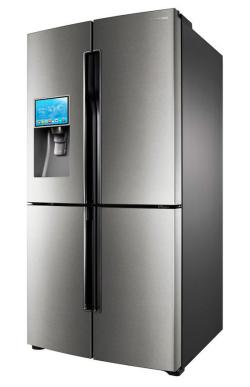 The Internet of Things (IoT) is the network of physical objects or "things" embedded with electronics, software, sensors, and network connectivity, which enables these objects to collect and exchange data.
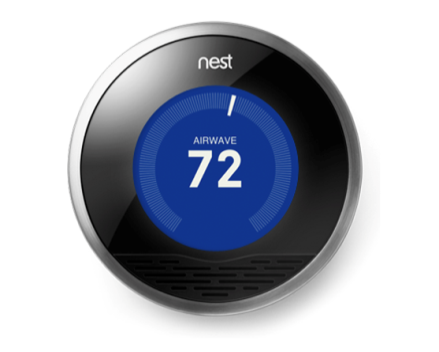 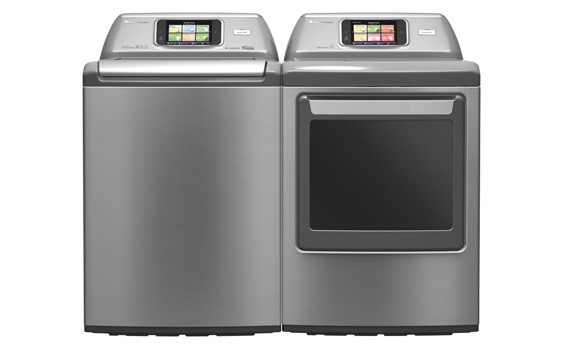 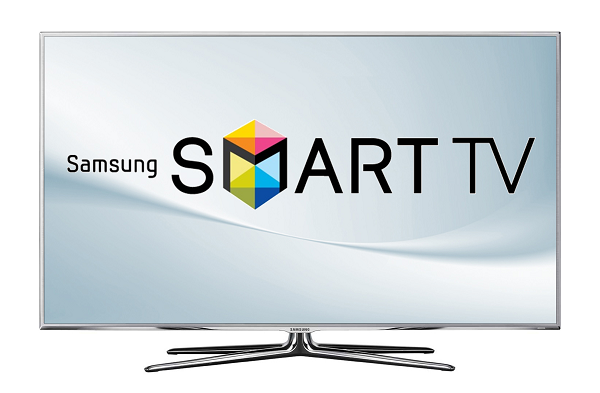 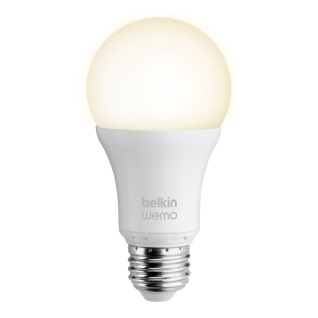 https://en.wikipedia.org/wiki/Internet_of_Things
Back to the Future with Information Security
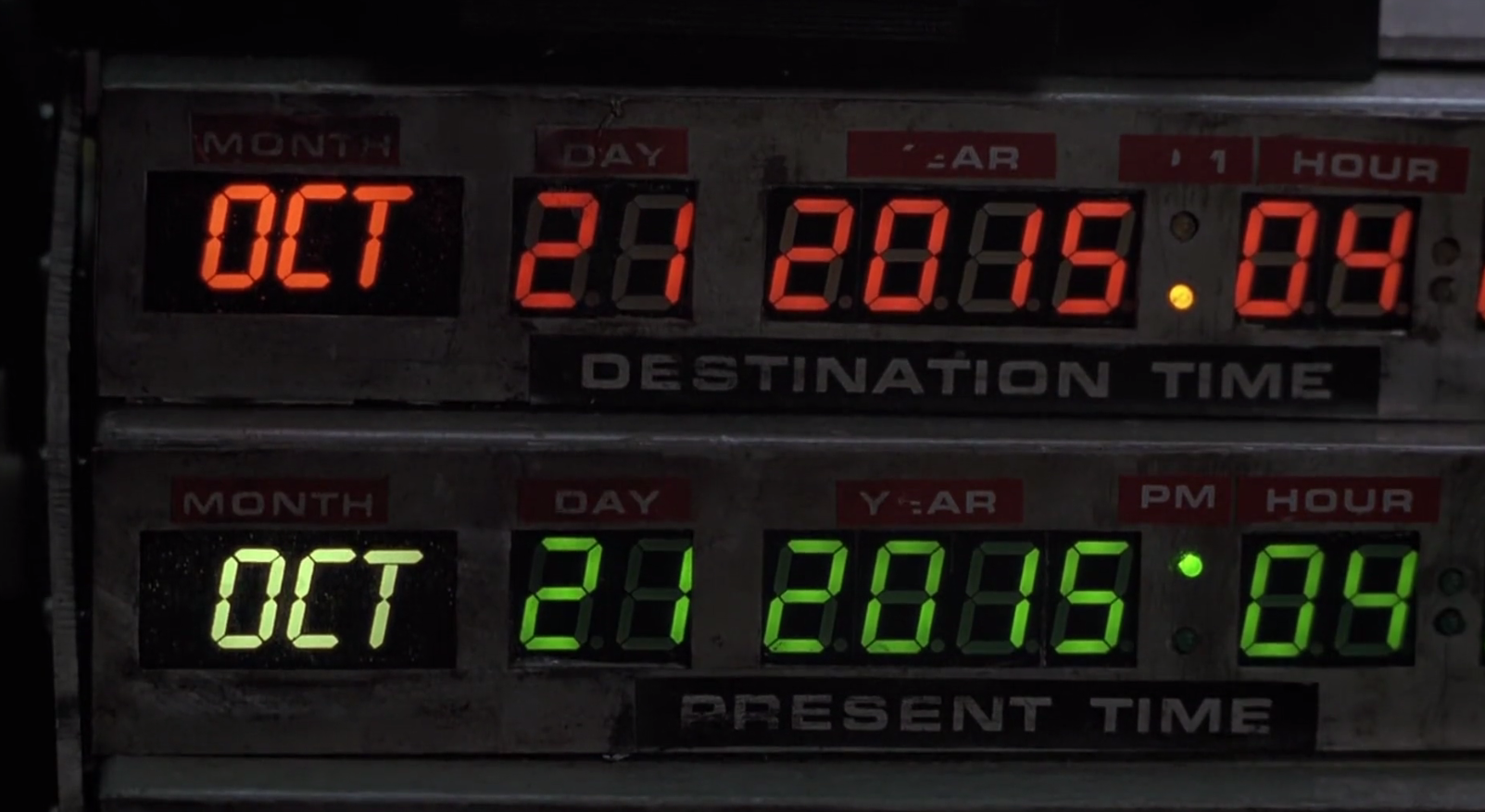 Back to the Future with Information Security
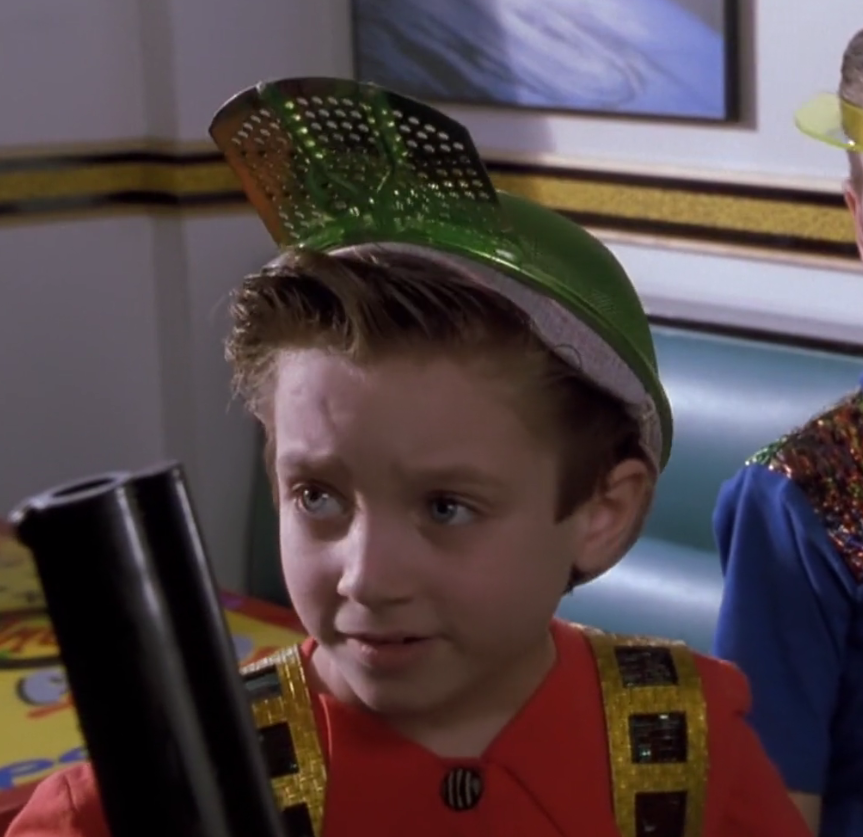 Back to the Future with Information Security
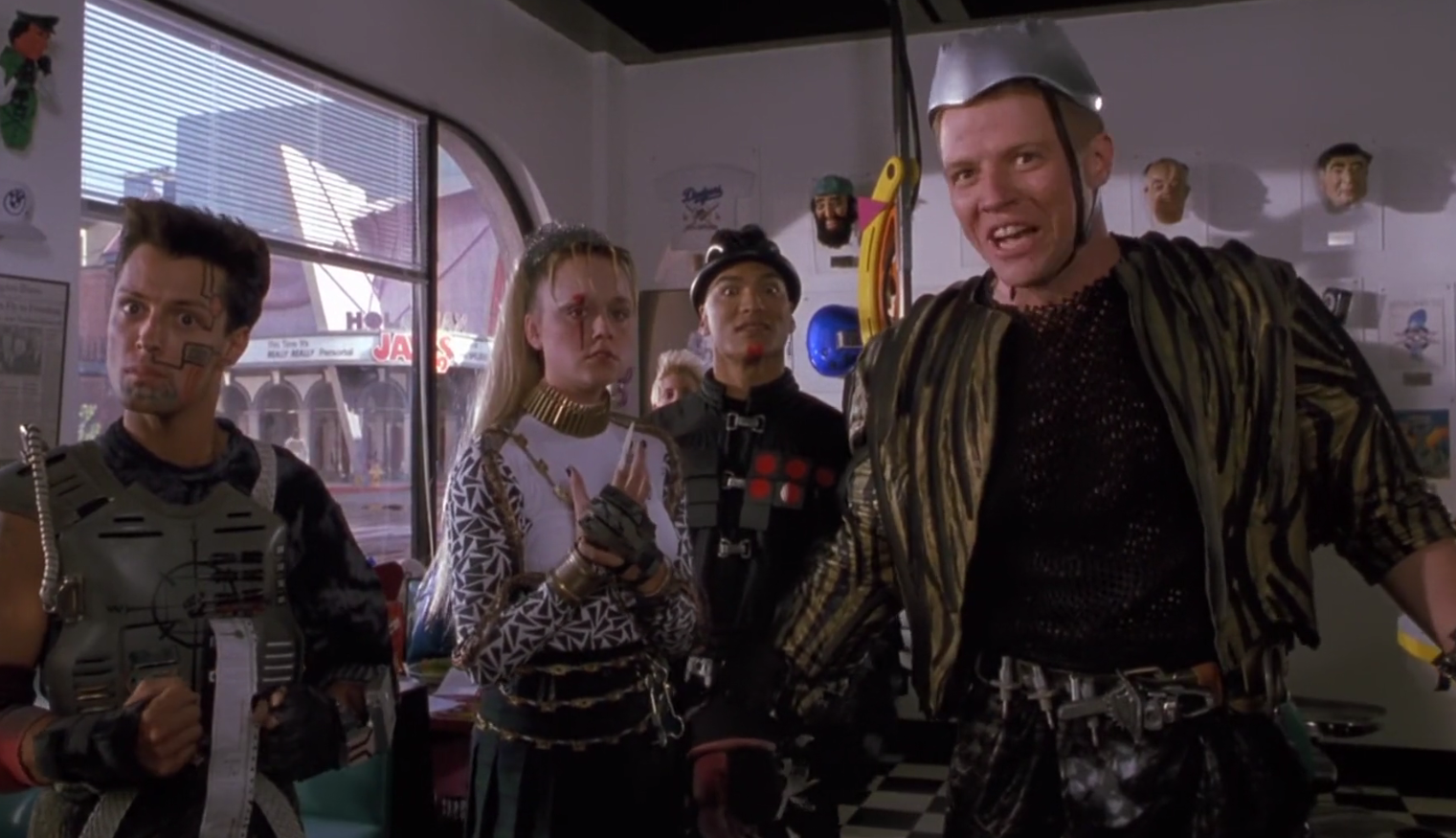 Back to the Future with Information Security
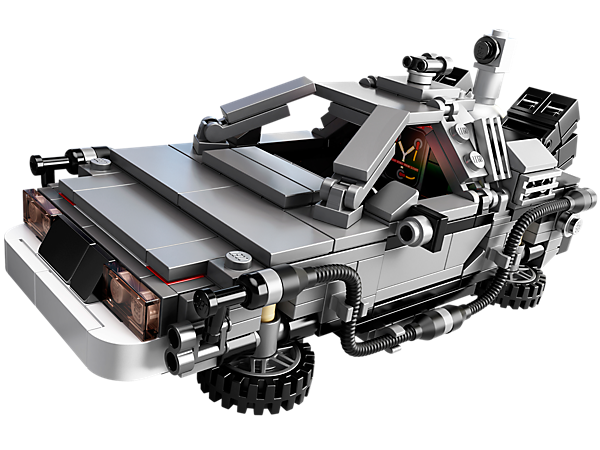 Lets hop in our Delorean and head back in time where systems were developed without considering
security.
The current state of 
embedded device security 
is reminiscent to PC computing 
20 years ago.
It may not be 1985 but a 1995 mentality 
on security for devices connected to the Internet is scary.
Scarier than Jaws 19
http://shop.lego.com/en-US/The-DeLorean-time-machine-21103
Back to the Future with Information Security
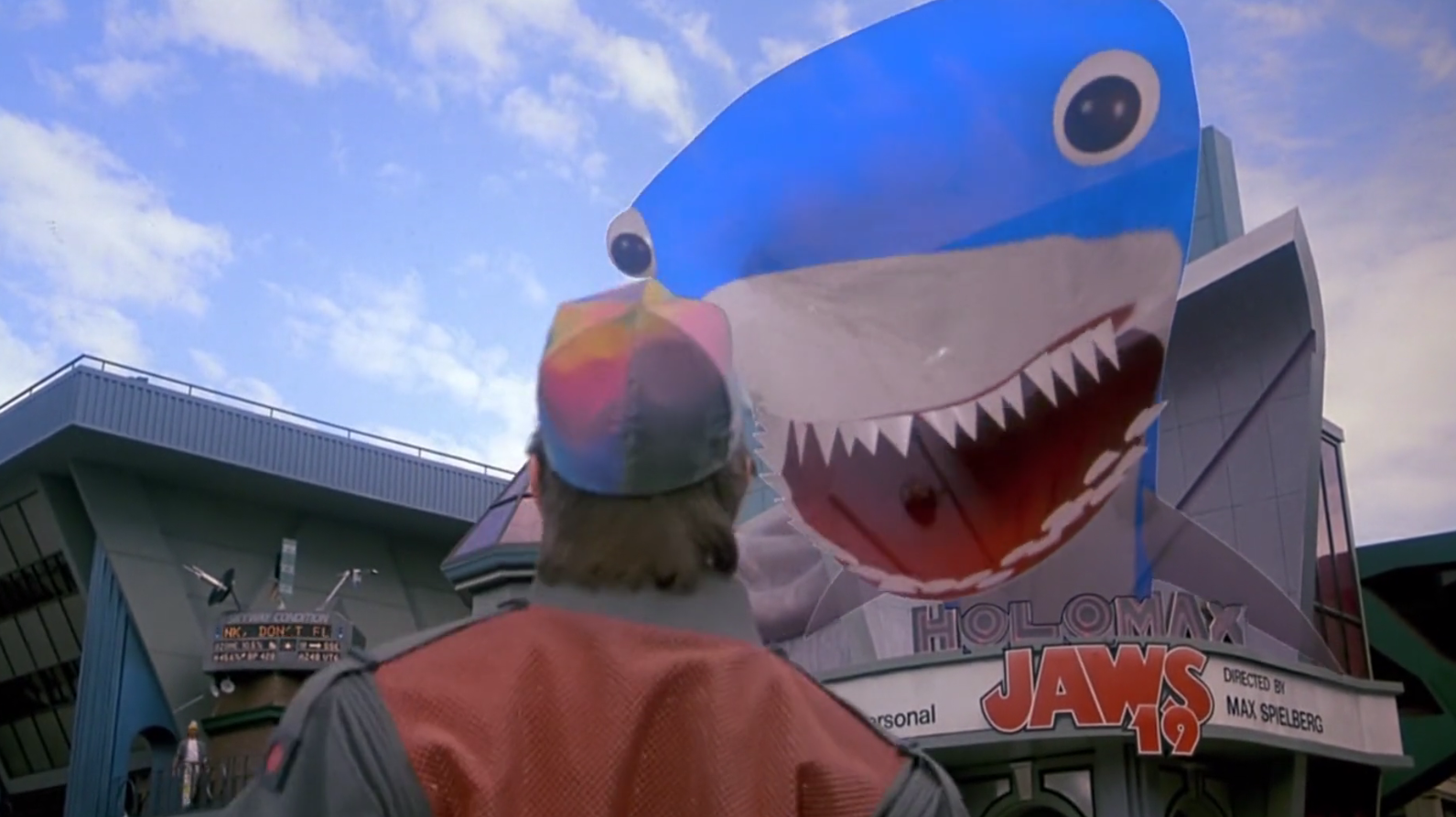 Back to the Future with Information Security
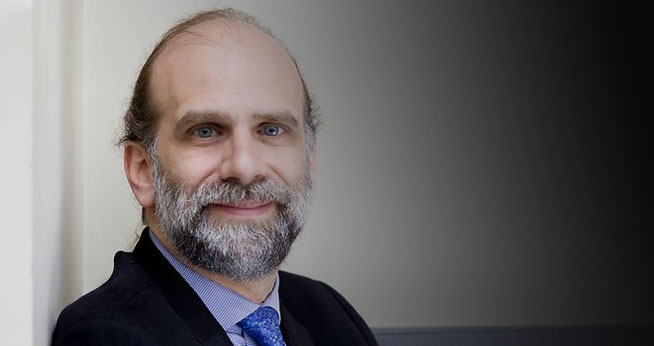 “It's not unlike what happened in the mid-1990s, when the insecurity of personal computers was reaching crisis levels. But this time the problem is much worse, because the world is different: All of these devices are connected to the Internet.”

	-Bruce Schneier
https://www.schneier.com/blog/archives/2014/01/security_risks_9.html
Embedded Security in the News
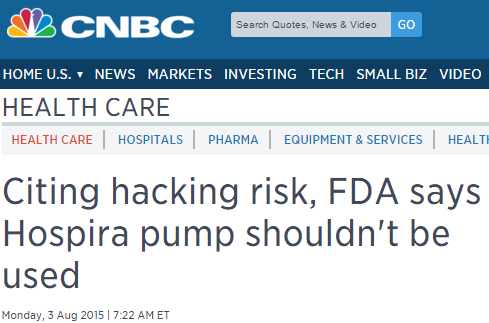 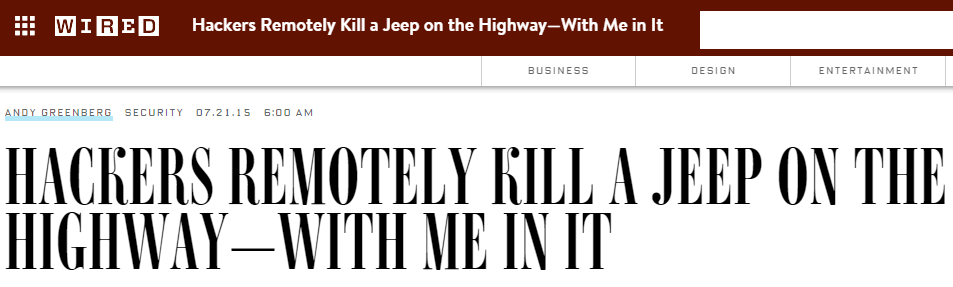 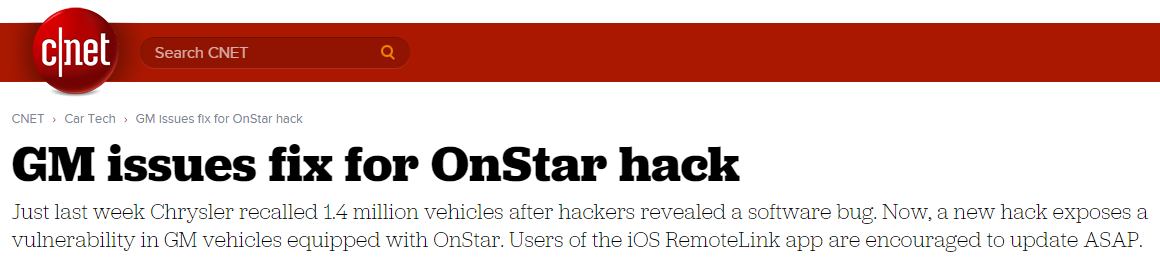 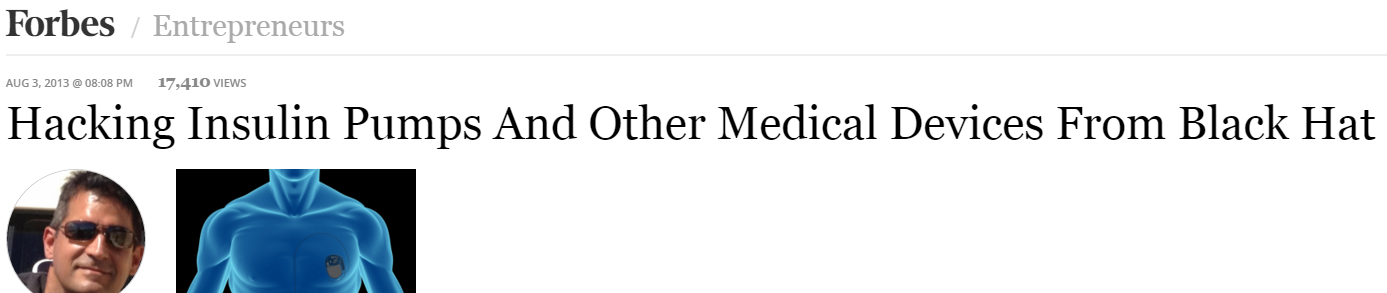 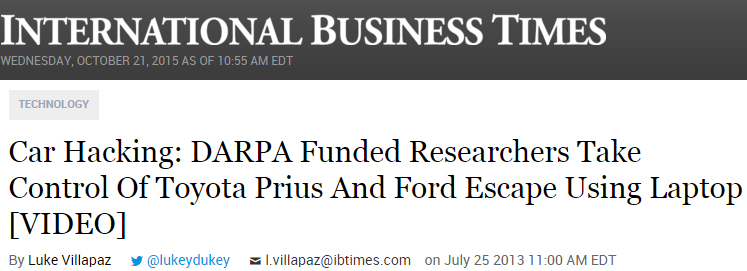 Small Office / Home Office (SOHO) Devices
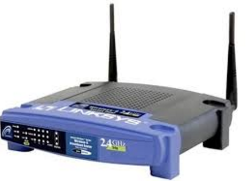 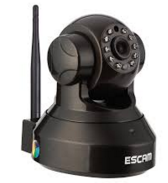 Wireless Access Points
Routers
DSL/Cable Modems
Security Cameras
VPN Appliances
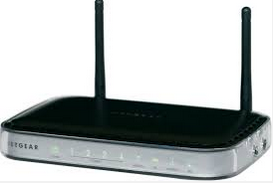 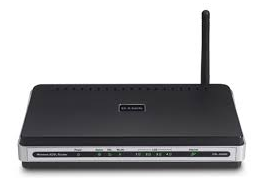 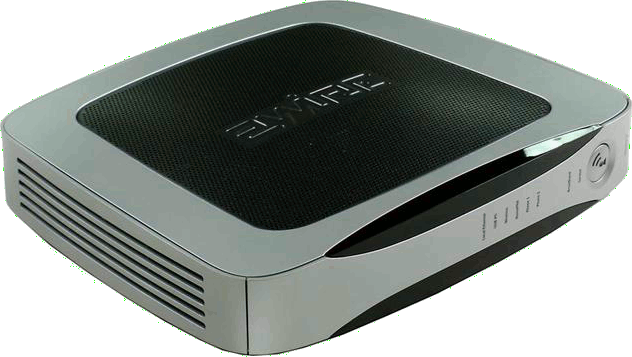 https://en.wikipedia.org/wiki/Internet_of_Things
Small Office / Home Office (SOHO) Devices
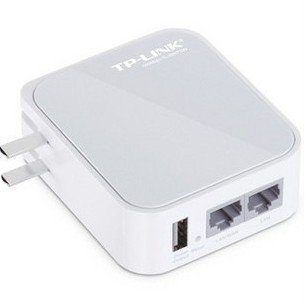 Run outdated versions of Linux
Run outdated Open Source software
Samba Network File System
OpenSSL
Contain binary blobs for drivers or the entire firmware
Embedded Web Services
Allegro Rompager
GoAhead
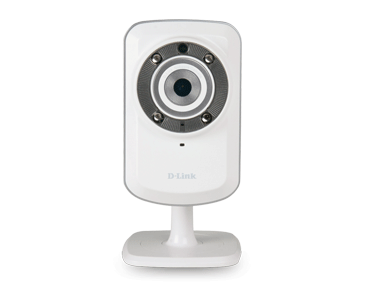 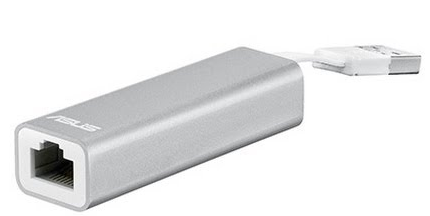 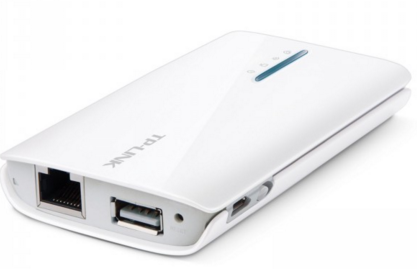 SOHO Embedded Security in the News
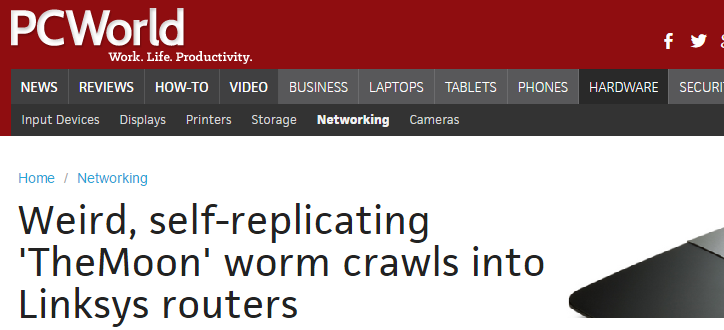 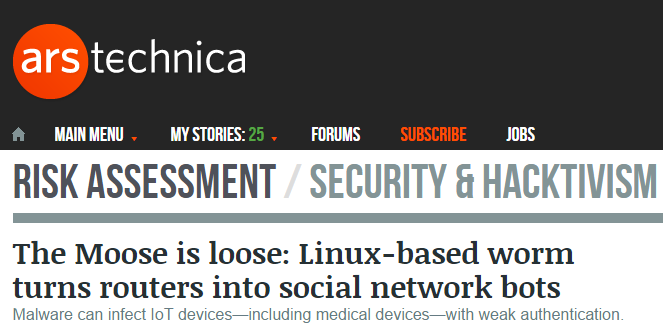 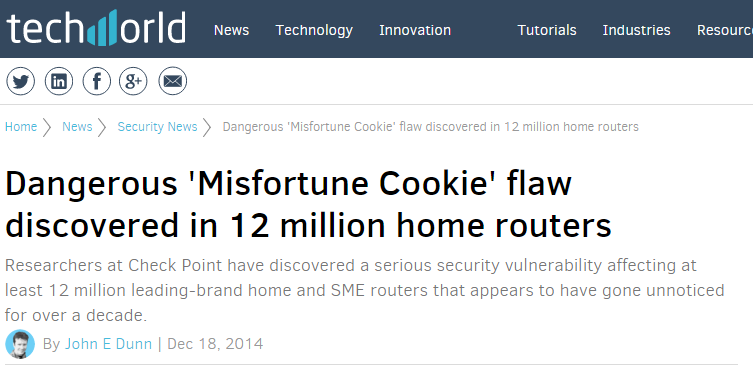 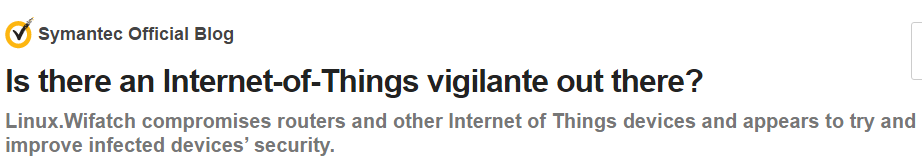 The Current State of SOHO Embedded Security
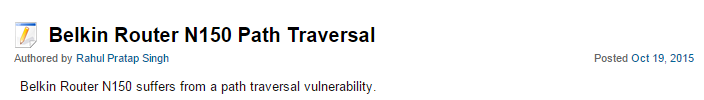 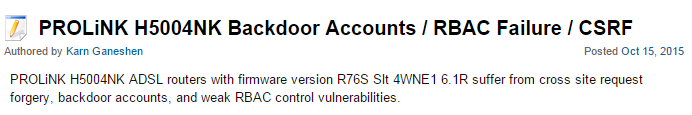 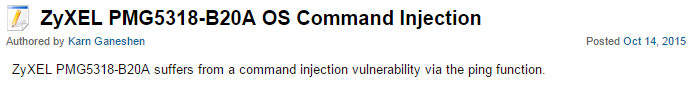 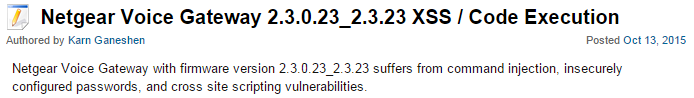 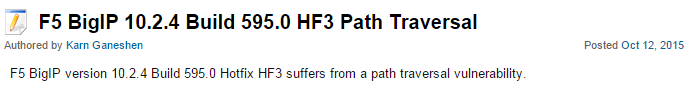 The Current State of Embedded Security
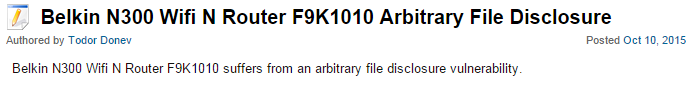 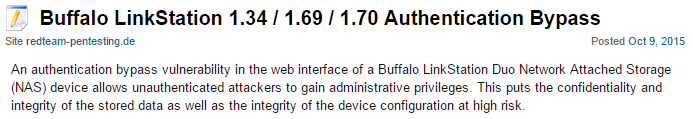 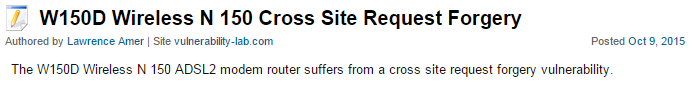 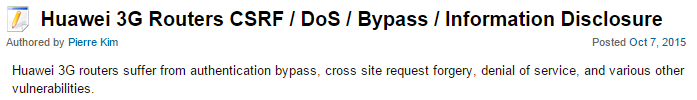 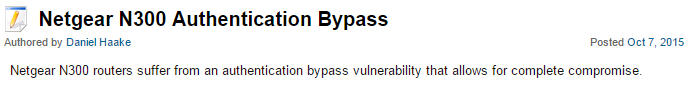 Back to the Future with Information Security
Authentication Bypass
Default or Embedded Passwords
Directory Traversal
Cross-site Request Forgery (CSRF)
Command Injection
Code Execution
Cross-site Scripting (XSS)
https://en.wikipedia.org/wiki/Internet_of_Things
Demonstration
Toolkit
Web Browser (Firefox)
Firebug Plugin
Proxy (Burp Suite)
Firmware Analysis Tool (Binwalk)
Device (DIR-130) 
Device firmware (ver. 1.23)
http://www.support.dlink.com/ProductInfo.aspx?m=DIR-130
https://en.wikipedia.org/wiki/Internet_of_Things
Demonstration – D-Link DIR-130
D-Link DIR-130
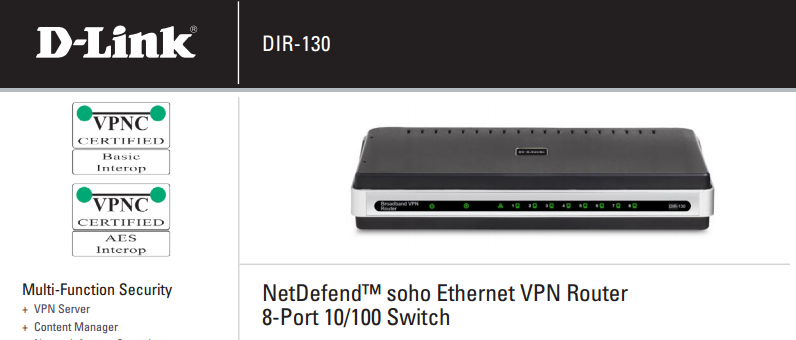 https://en.wikipedia.org/wiki/Internet_of_Things
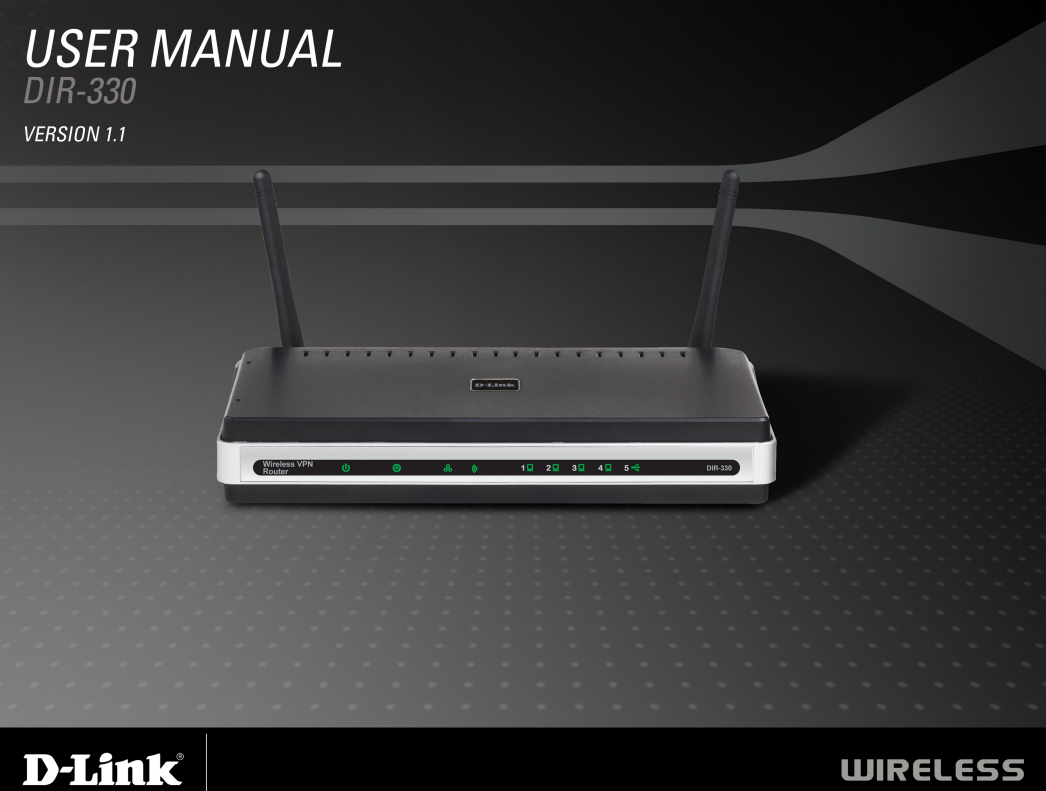 D-Link DIR-130
https://en.wikipedia.org/wiki/Internet_of_Things
Steps for Vulnerability Discovery
Enumeration during a penetration test discovered a D-Link DIR-130 externally accessible.
Research into D-Link identified work by Craig Heffner at http://www.devttys0.com/blog/
Downloaded firmware from D-Link Support
Extracted file system using Craig’s tool Binwalk
Identified the web application files
Using Burp Suite and the Firefox Web Browser I conducted manual testing
Discovered the authentication bypass vulnerability
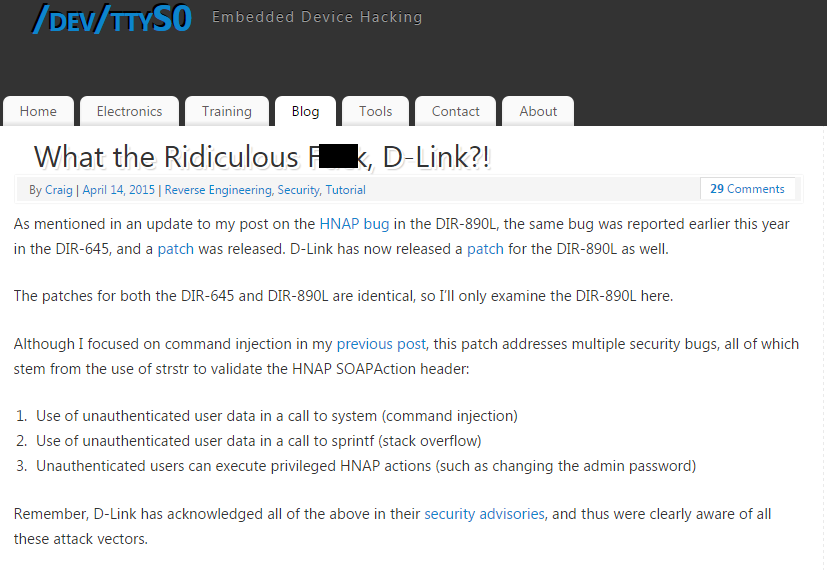 Shodan.io
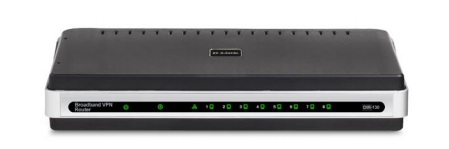 “Content-length: 65” “200 OK” -Server
https://en.wikipedia.org/wiki/Internet_of_Things
Demonstration – ESCAM
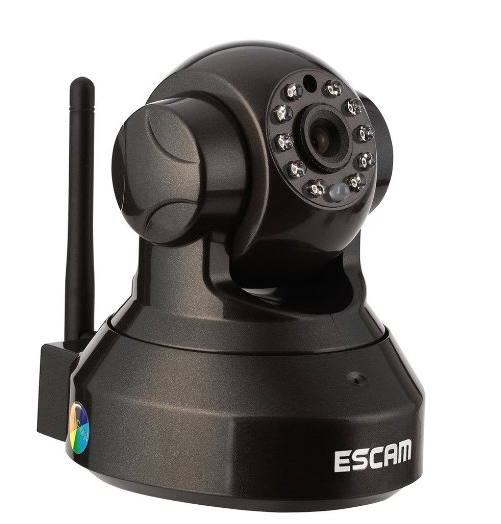 ESCAM Pearl
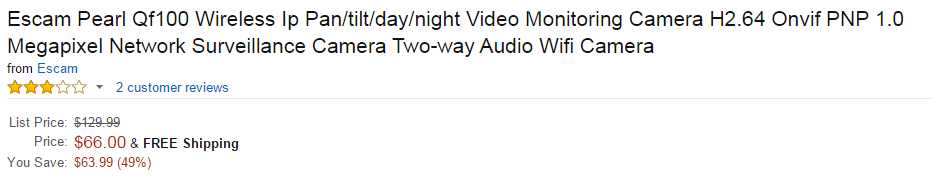 Shodan.io
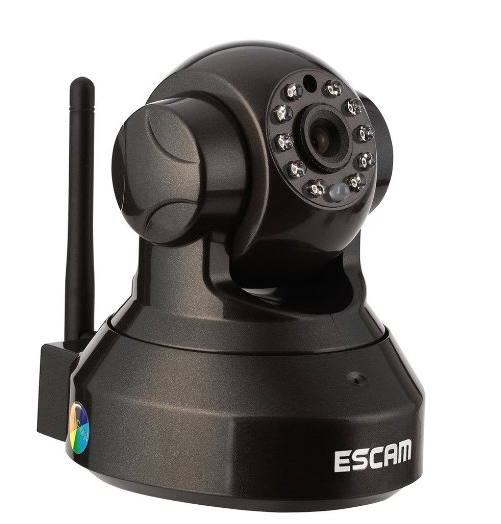 401 Unauthorized port:”81” country:”CN”
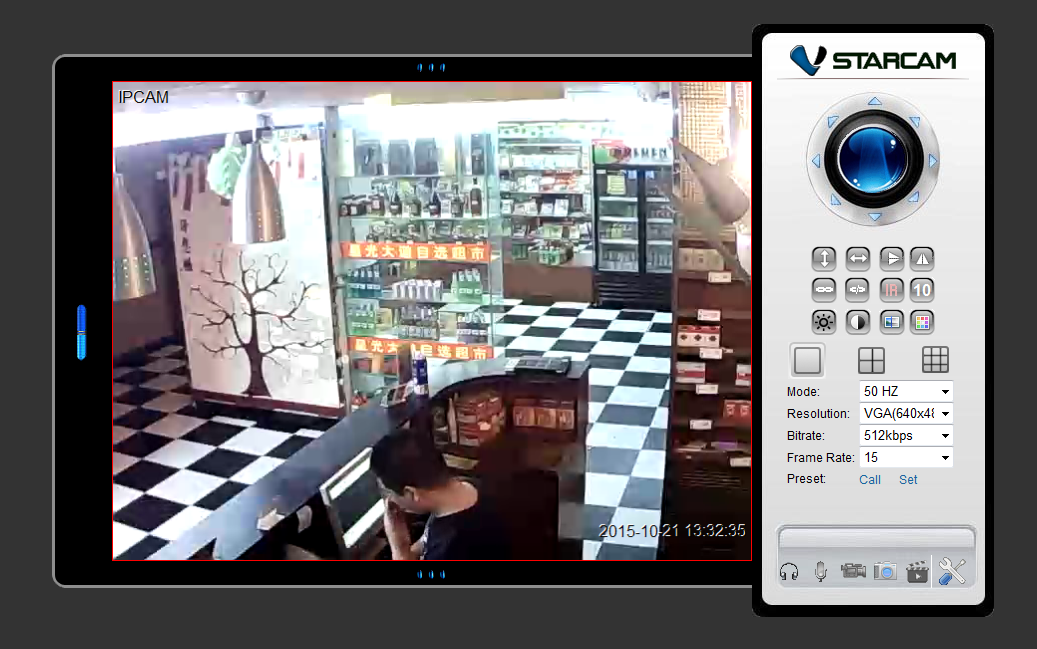 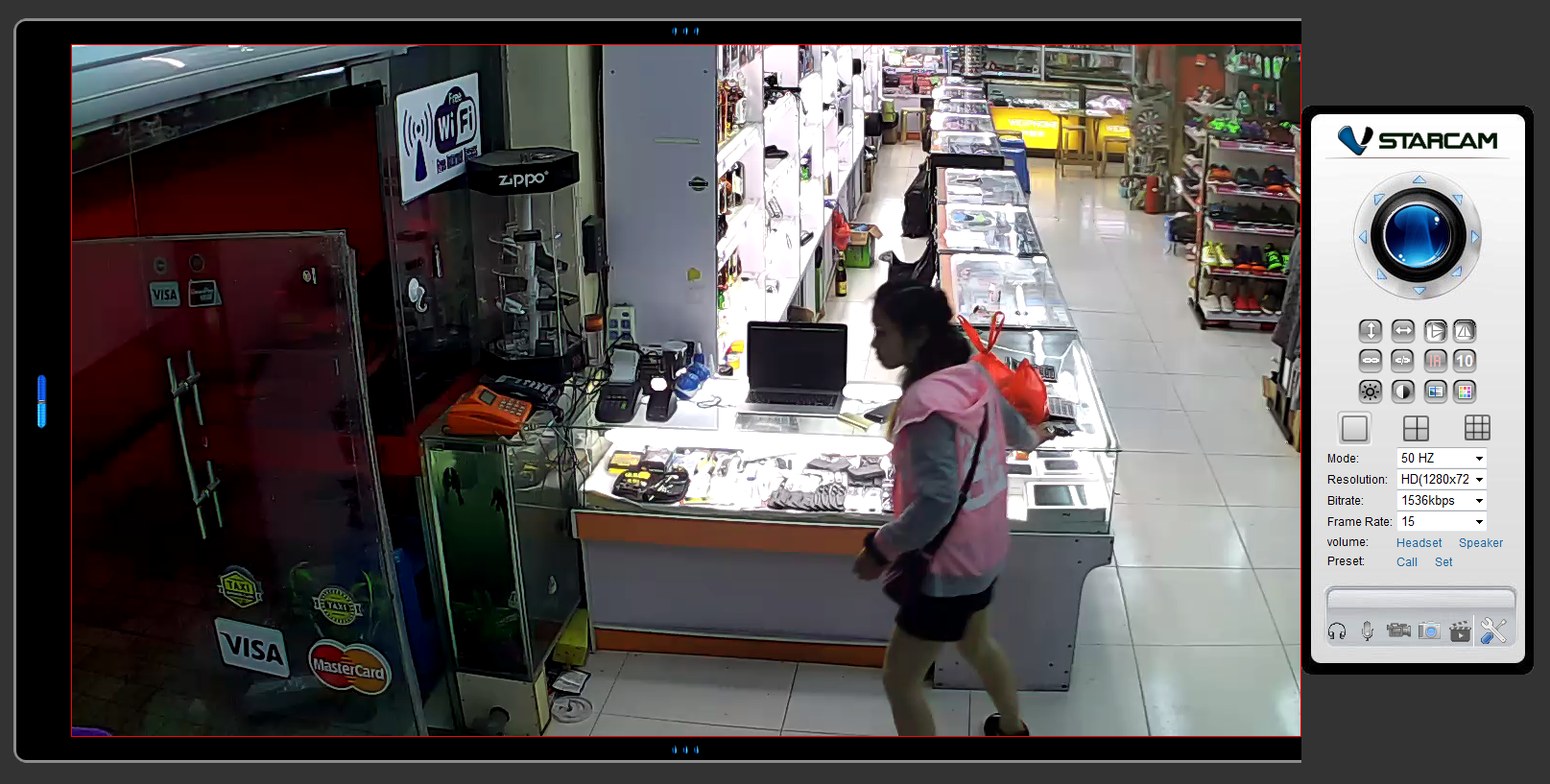 James Edge
Information Security Specialist
Information Security Center of Expertise
Experis US, Inc
James.Edge1@experis.com